Chapter oneGroup theory
1- Basics
The basics of set theory: Sets, ∪, ∩, ∈ etc. 
The notation for subsets of a given set A will be
The order or cardinality of a set A will be denoted by |A|. If A is a finite set the order of A is simply the number of elements of A.


.
The Cartesian product of two sets A and B is collection
(3) ℝ, denotes the real numbers
We shall use the following notation for some common sets of numbers. 

Z= {0, ∓1, ∓2, … }, , denoted the integers.
.
2- Definitions and Examples.
Definition 2.1.  Let S be a nonempty set. Any function * from Cartesian product S×S to S
    called binary operation on S. Then for all a, b ∈  S we shall write  *(a, b) as a*b.
Examples.
1- Ordinary addition and multiplication is a binary operation.
2- Ordinary subtraction is a binary operation on the set of integers but not binary operation on the set of Z+
3- The set of odd integers is binary oeration under multiplication (.) but not binary operation under addition (+). 
4-  Let A be a nonempty set and P(A) be the set of all subsets of  (power set of A). Then ∪  and ∩ are binary operations on P(A).
Definition 2.2.  A mathematical system is a nonempty set of elements together with one or more binary operations defined on this set.
Examples.
(Z, +), (Z, .) and (P(A),∩) are mathematical          
       system. 
(2) (Ze , +) is Mathathematical system but (Zo , +)  is  not Mathematical system.
(3)  Let S={ 1, -1, I, -i} with  i2 =-1 and (.) is a multiplication operation defined on S. Then (S, .)is a mathematical system.
Examples.
1-  (Z, +), (R, +), (R-{0}, .)                         are groups

2- ( P(X), ∆) is a group, but  (P(X), ∪) and (P(X), ∩) are not groups.
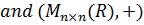 Definition 2.4. A Semigroup is a pair (S, *)  consisting  of a nonempty set S together with an associative binary operation  defined on S.

Example.  
(P(A), ∩) and (P(A), ∪)  are semigroups for any set A.
Definition 2.5.  A group (G, *)  is said to be a commutative if  a*b = b*a, for all a,b ∈G
Examples.
1- Let a be any nonzero real number and consider the set G of integral multiples of a  

Then (G, +) is a commutative group .
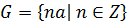 2- Let * be a binary operation defined of the set      
          as follows:


 Show that                   is a commutative group.
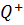 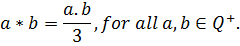 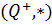 3- Let S= R − {−1} and * defined of S as follows:
      a*b = a+b +a.b, for all a, b ∈ S. 
      Show that (S, *) is a group.
4- Let        = {∓1, ∓I, ∓j, ∓k} with
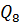 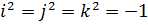 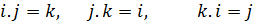 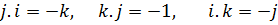 3- Certain elementary theorems on        groups.
Theorem 3.1. Let (G, *) be a group. Then   
1- The identity element of a group (G, *)  is unique.
2- For all element a∈G has exactly one inverse.

3-
4- If a, b ∈G, then
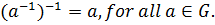 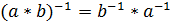 Theorem 3.2. The group (G, ) is abelian if and only if
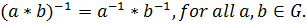 Theorem 3.3. (Cancellation Law)  Let (G, ) be a group and  a, b , c ∈G. Then 
1- if a*b = a*c, implies b=c and 
2- If  b*a = c*a , implies b=c.

Corollary 3.4. The only solution of the group equation x*x= x is x=e.
Theorem 3.5. In a group (G, *) the equations  a*x=b and y*a=b  have unique solutions.
Permutation groups.
Definition 4.1. A permutation of a set A is a function from A into A that is both one-to-one and onto itself. 
Example.  
   The function  
     f(x) = x+1  is a permutation of the set ℤ.
Remark. The set of all permutations of the set  A will be denoted by the symbol 
Suppose that A= { 1, 2, 3, …}
For any          , 
Also we can represent f in
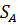 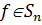 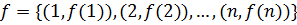 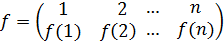 Theorem 4.2. Let be a nonempty set. Then 
                  is a group ( called symmetric group of the set .
Remark.The set of all permutations of the set N={1, 2, 3, … , n} will be denoted by the symbol       and      contains n! distinct elements.
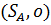 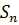 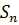 Example. Let  A={1, 2, 3}.  Then there are 3!=6  permutations in     , namely
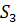 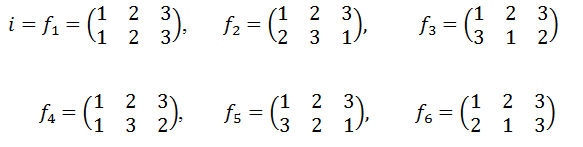 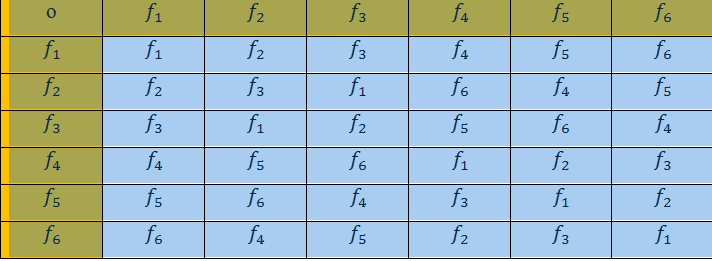 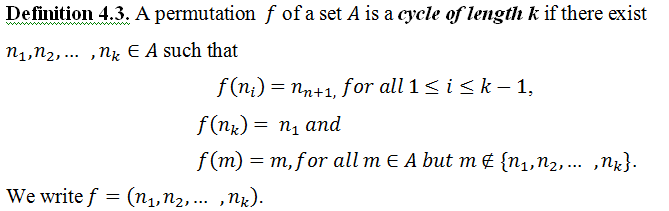 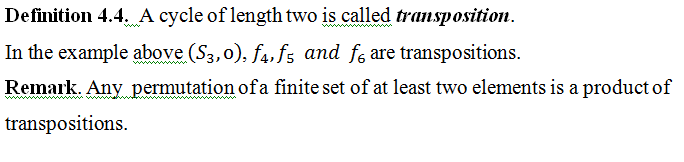 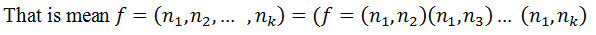 5- Cyclic Groups
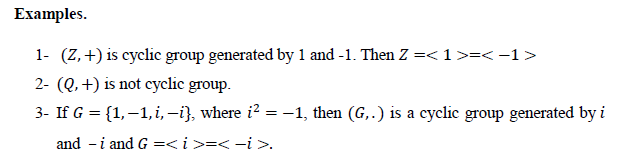 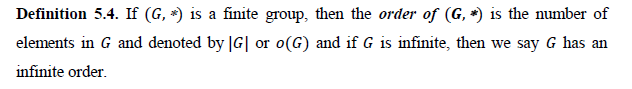 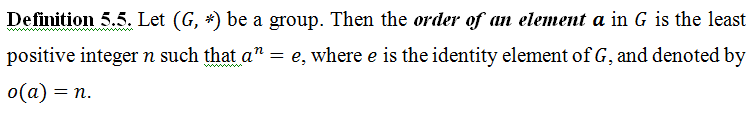 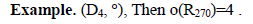 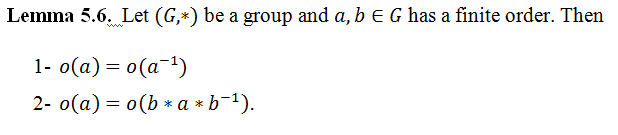 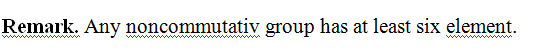 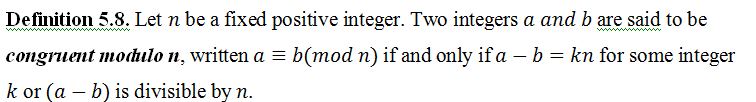 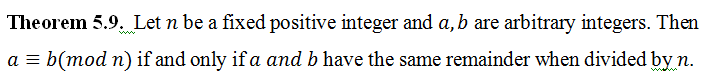 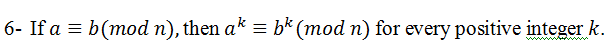 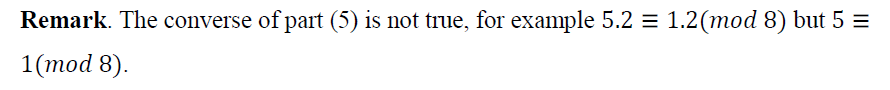 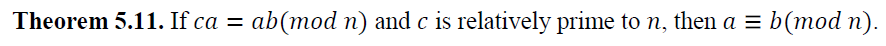 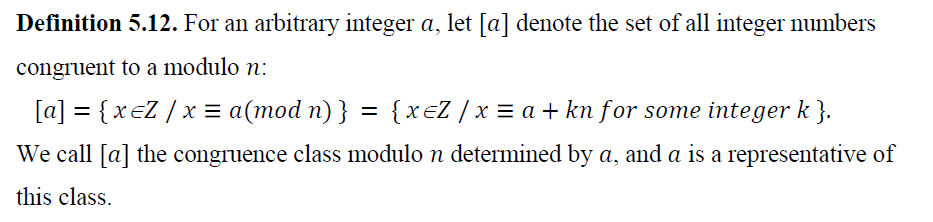 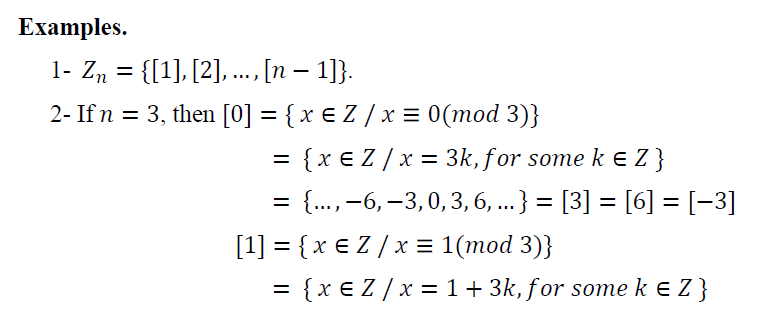 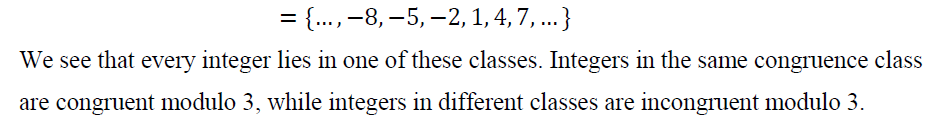 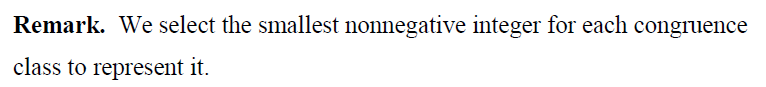 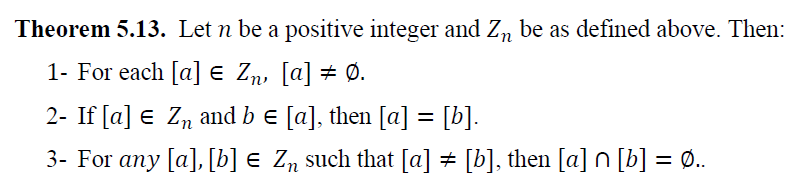 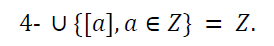 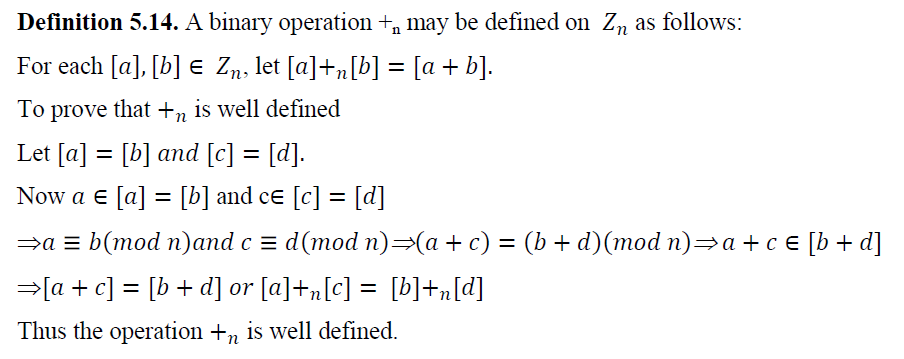 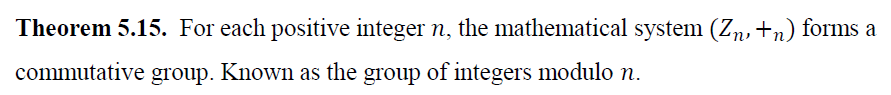 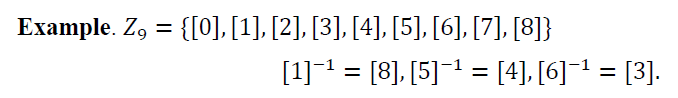 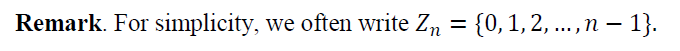 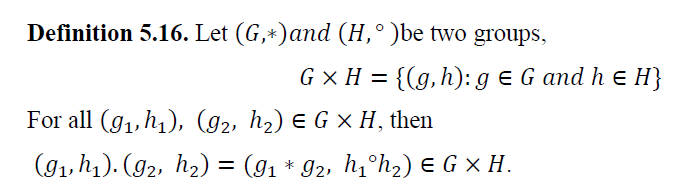 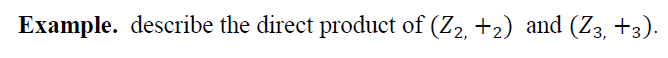 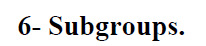 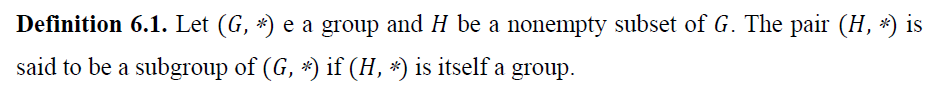 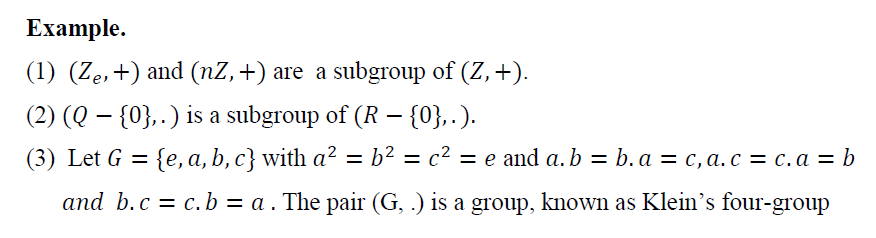 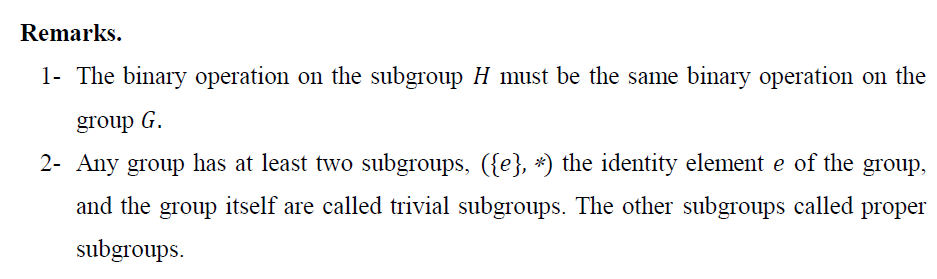 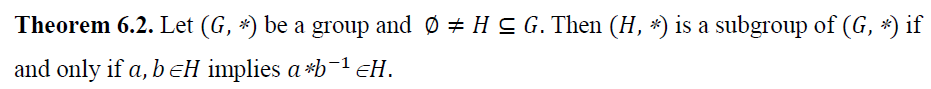 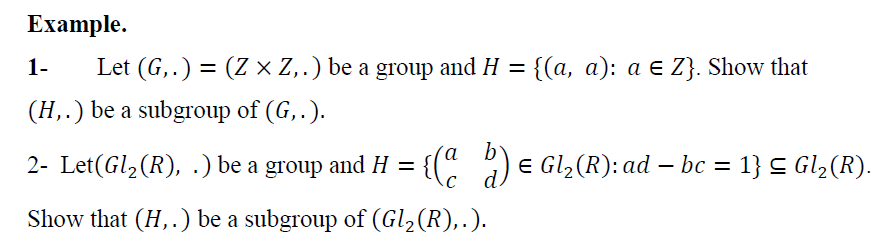 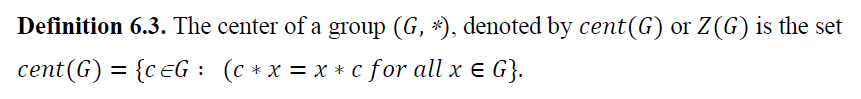 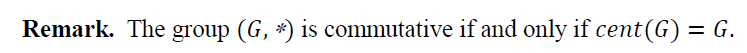 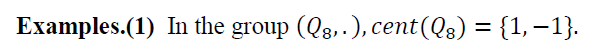 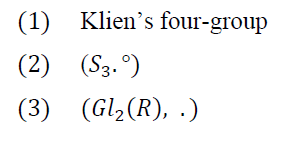 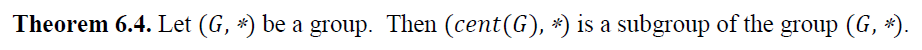 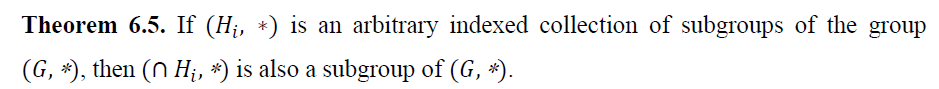 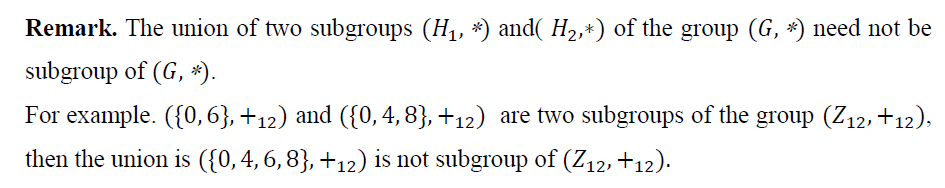 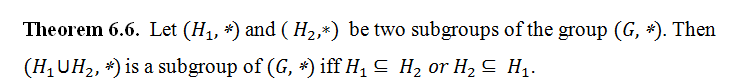 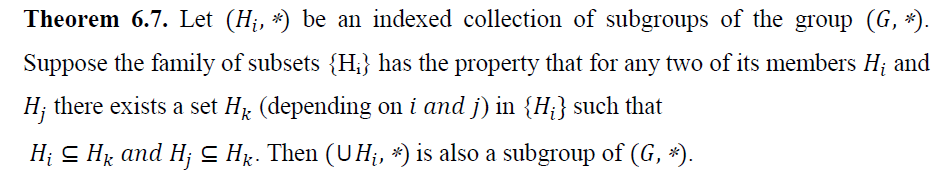 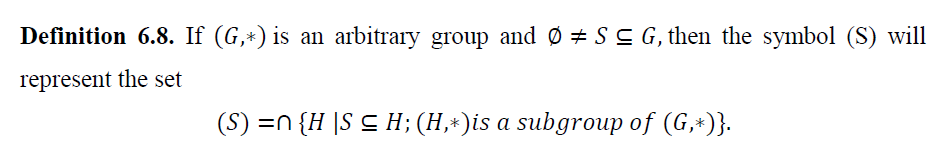 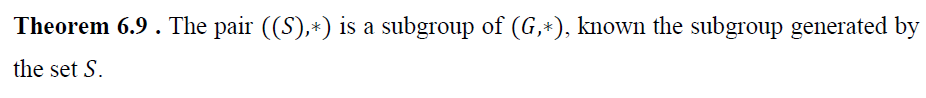 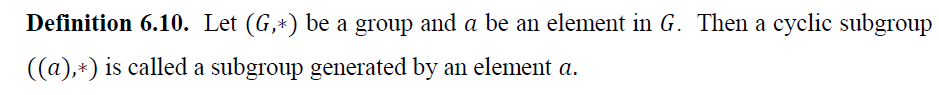